Konference OMEP, Praha, 23. 1. 2020Práva dítěte. Strategické dokumenty, legislativa a praxe vzdělávání dětí-cizinců v ČR.Mgr. Hana Splavcová, Mgr. Alice KourkziNárodní pedagogický institut České republiky
Národní pedagogický institut České republiky
Národní pedagogický institut České republiky
Mezinárodní  dokumenty
Všeobecná deklarace lidských práv, OSN, 10. 12. 1948
Úmluva o ochraně lidských práv        a svobod, Rada Evropy, 4. 11. 1950 (ratifikace ČSFR 18. 3. 1992)
Úmluva o právech dítěte, OSN,    20. 11. 1989                           (ratifikace ČSFR 30. 9. 1990)
Zdroj foto: markething.cz
Národní pedagogický institut České republiky
Mezinárodní dokumentyÚmluva o právech dítěte, Článek 3
Zájem dítěte musí být předním hlediskem při jakékoli činnosti týkající se dětí, ať už uskutečňované veřejnými nebo soukromými zařízeními sociální péče, správními nebo zákonodárnými orgány. 
Státy, které jsou smluvní stranou úmluvy, se zavazují zajistit dítěti takovou ochranu a péči, jaká je nezbytná pro jeho blaho, přičemž berou ohled na práva a povinnosti jeho rodičů, zákonných zástupců nebo jiných jednotlivců právně za něho odpovědných, a činí pro to všechna potřebná zákonodárná správní opatření.
Národní pedagogický institut České republiky
Mezinárodní dokumentyÚmluva o právech dítěte, Článek 3
Státy, které jsou smluvní stranou úmluvy, zabezpečí, aby instituce, služby a zařízení odpovědné za péči a ochranu dětí odpovídaly standardům stanoveným kompetentními úřady, zejména v oblastech bezpečnosti a ochrany zdraví, počtu a vhodnosti svého personálu, jakož i kompetentního dozoru.
Národní pedagogický institut České republiky
Mezinárodní dokumentyÚmluva o právech dítěte, Článek 12
Státy, které jsou smluvní stranou úmluvy, zabezpečují dítěti, které je schopno formulovat své vlastní názory, právo tyto názory svobodně vyjadřovat ve všech záležitostech, které se jej dotýkají, přičemž se názorům dítěte musí věnovat patřičná pozornost odpovídající jeho věku a úrovni.
Národní pedagogický institut České republiky
Mezinárodní dokumentyÚmluva o právech dítěte, Článek 18
Státy, které jsou smluvní stranou úmluvy, vynaloží veškeré úsilí k tomu, aby byla uznána zásada, že oba rodiče mají společnou odpovědnost za výchovu a vývoj dítěte. Rodiče nebo v odpovídajících případech zákonní zástupci mají prvotní odpovědnost za výchovu a vývoj dítěte. Základním smyslem jejich péče musí při tom být zájem dítěte.
Národní pedagogický institut České republiky
Mezinárodní dokumentyÚmluva o právech dítěte, Článek 18
Za účelem zaručení a podpory práv stanovených touto úmluvou poskytují státy, které jsou smluvní stranou úmluvy, rodičům a zákonným zástupcům potřebnou pomoc při plnění jejich úkolu výchovy dětí a zabezpečují rozvoj institucí, zařízení a služeb pro děti. 
Státy, které jsou smluvní stranou úmluvy, činí všechna potřebná opatření k tomu, aby bylo zabezpečeno právo dětí pracujících rodičů využívat služeb a zařízení péče o děti, která jsou pro ně určena.
Národní pedagogický institut České republiky
Strategické dokumentyNárodní zpráva o stavu předškolní výchovy, vzdělávání a péče o děti předškolního věku v České republice, 2000
Výzvy pro naplňování stanovených cílů:

mezinárodní klasifikace ISCED;
zákonný nárok každému dítěti od tří let;
zastavení redukce sítě mateřských škol;
finanční spoluúčast rodičů;
zpracování RVP PV;
vytváření podmínek pro děti s SVP;
terciální vzdělání pro učitele MŠ;
spolupráce s rodinou;
podpora výzkumných projektů;
zajištění péče o děti mladší tří let.
Národní pedagogický institut České republiky
Strategické dokumentyStrategie vzdělávací politiky České republiky do roku 2020
Opatření a cíle pro předškolní vzdělávání:
zavedení povinného předškolního vzdělávání;
eliminace odkladů povinné školní docházky;
posilování kapacit mateřských škol;
zajištění dočasné alternativy do doby navýšení kapacit mateřských škol;
posilování spolupráce s rodinou;
cílené zvyšování účasti děti z vyloučených lokalit;
zahájení diskuse o požadavku na terciální vzdělávání učitelů MŠ;
systémové řešení vzdělávání a péče o děti do tří let.
Národní pedagogický institut České republiky
Strategické dokumentyHlavní směry vzdělávací politiky do roku 2030+
zvýšení účasti dětí za sociálně znevýhodněného prostředí na předškolním vzdělávání – prevence školního neúspěchu – 90% ve věku čtyř let, 100% v povinném předškolním vzdělávání;
zavedení pozice školního psychologa, sociálního pedagoga;
podpora formativního hodnocení;
návrh služeb pro rodinu – celorepublikové hrazení obědů a jiných nákladů (výlety, vybavení), dopravy (svozy);
zavedení pojmu Absolvent mateřské školy?
Národní pedagogický institut České republiky
Kurikulární dokumentyRámcový vzdělávací program pro předškolní vzdělávání
Vymezuje hlavní požadavky, podmínky a pravidla pro předškolní vzdělávání.
Je východiskem pro tvorbu vlastních školních vzdělávacích programů.
Je směrodatný pro školu, zřizovatele i další partnery.
Je otevřeným dokumentem.
Maximálně podporuje individualizaci vzdělávání.
Národní pedagogický institut České republiky
Kurikulární dokumentyRámcový vzdělávací program pro předškolní vzdělávání
Úkoly předškolního vzdělávání

Doplňovat a podporovat rodinnou výchovu.
Usnadňovat dítěti jeho další vzdělávací cestu.
Maximálně podporovat individuální rozvojové možnosti každého dítěte.
Provádět pedagogickou diagnostiku a na jejím základě zajistit optimální podmínky pro rozvoj dítěte.
Národní pedagogický institut České republiky
Kurikulární dokumentyRámcový vzdělávací program pro předškolní vzdělávání
Specifika předškolního vzdělávání

Je důsledně vázáno k individuálně různým potřebám a možnostem jednotlivých dětí.
Metody práce odpovídají věkové skupině (hra, prožitkové učení, vrstevnické učení, situační učení, nápodoba…).
Poskytuje vyváženě spontánní a řízené aktivity.
Uplatňuje integrovaný přístup.
Národní pedagogický institut České republiky
Jazyková podpora dětí s odlišným mateřským jazykem (OMJ) v mateřské škole
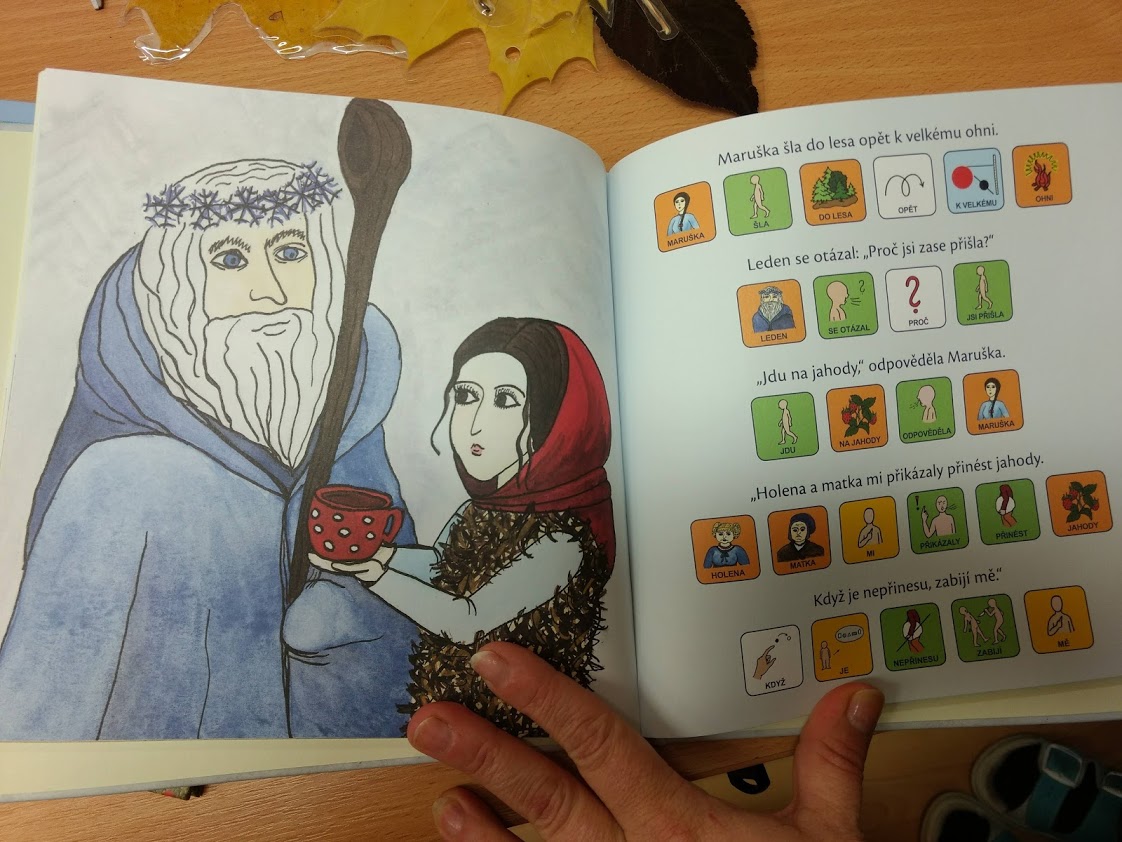 Nakladatelství Pasparta vydává knihy s piktogramy.
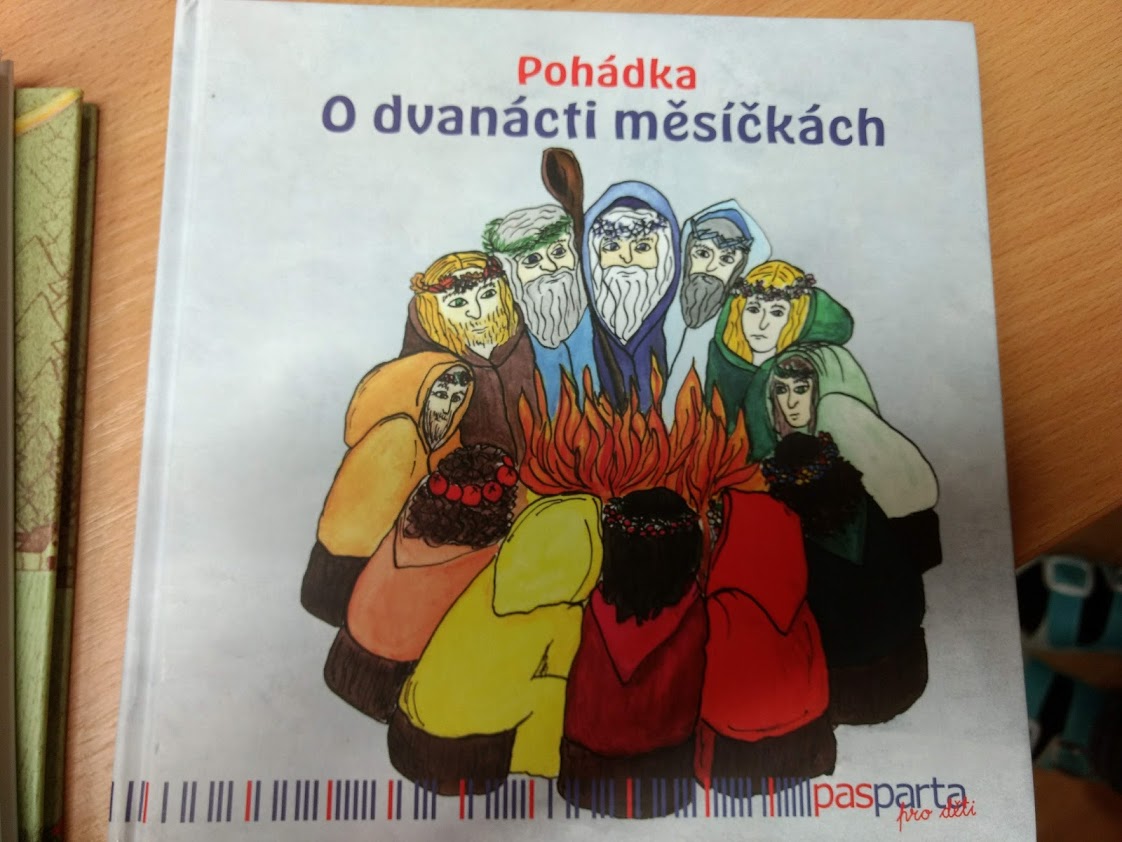 Národní pedagogický institut České republiky
Dítě s odlišným mateřským jazykem
dítě-cizinec i český státní občan
čeština jako druhý jazyk x čeština jako cizí jazyk
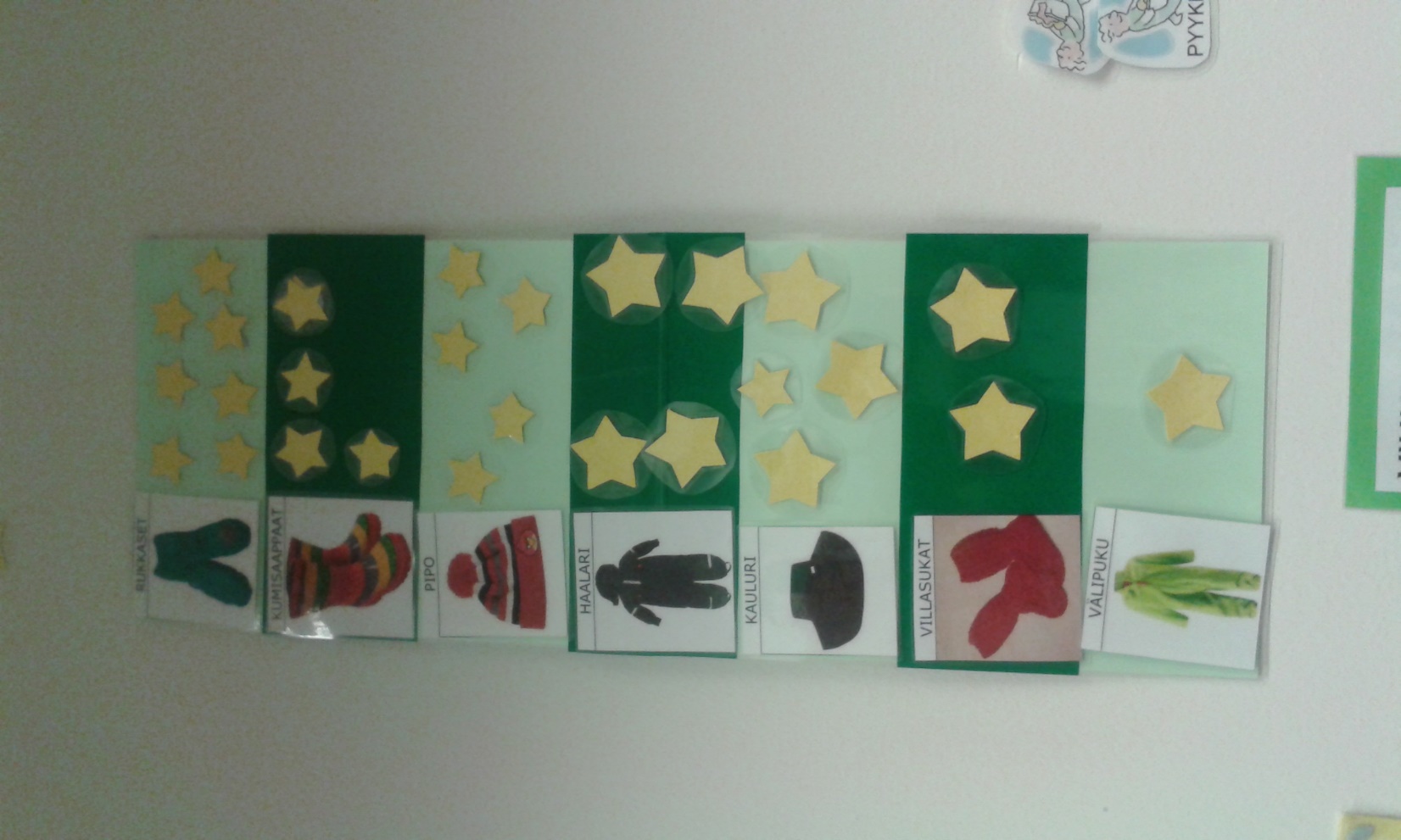 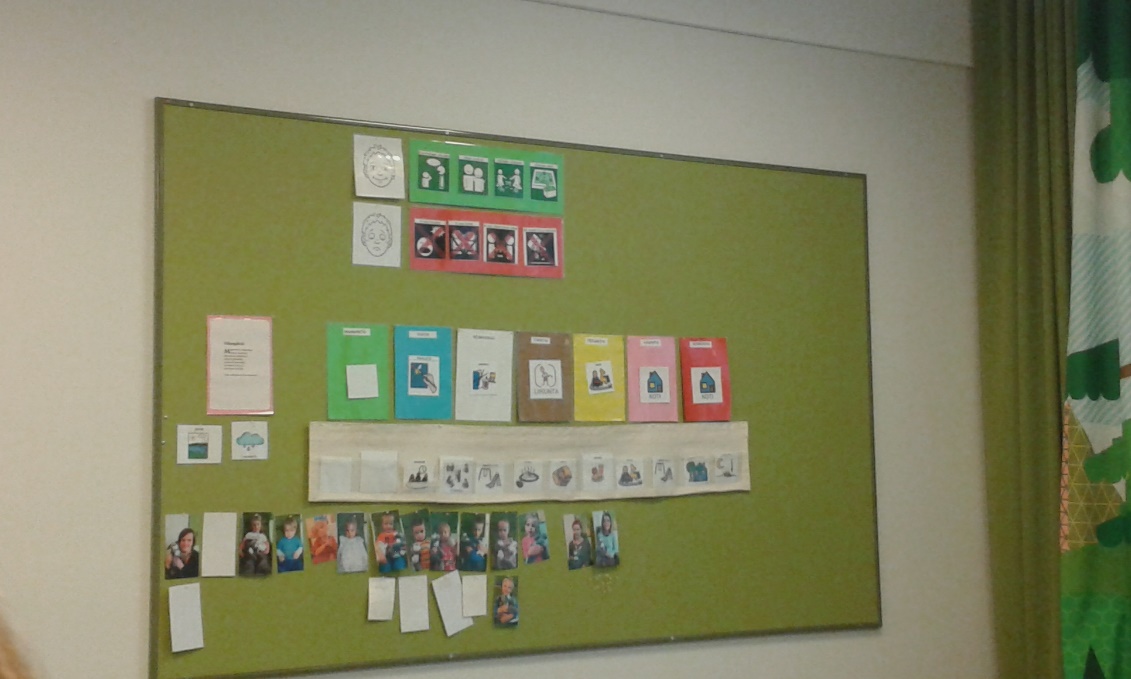 Vizualizace 
- vhodná forma podpory.
Národní pedagogický institut České republiky
Proč je jazyková podpora v MŠ důležitá?
Často se jedná o první setkání dítěte s ryze českým prostředím. 
Zvládnutí jazyka výuky usnadní přechod na základní školu a je základem školní úspěšnosti.
V základní škole se pak žák může soustředit na učivo.
Učení se druhému jazyku má vliv na rozvoj rozumových schopností.
Dítě potřebuje znát jazyk k osvojení si sociokulturních kompetencí.
Národní pedagogický institut České republiky
Jazyková podpora v MŠ a legislativa
Vyhláška 27/2016 Sb., o vzdělávání žáků s speciálními vzdělávacími potřebami a žáků nadaných 
Žáci s OMJ (odlišné kulturní a životní podmínky)
2.stupeň podpůrných opatření: 4x15minut výuky/týden, nejvýše 80h
3.stupeň podpůrných opatření: 4x15minut výuky/týden, nejvýše 110h

*speciálně pedagogická péče, pedagogická intervence
Národní pedagogický institut České republiky
Individuální podpora x podpora v rámci třídy
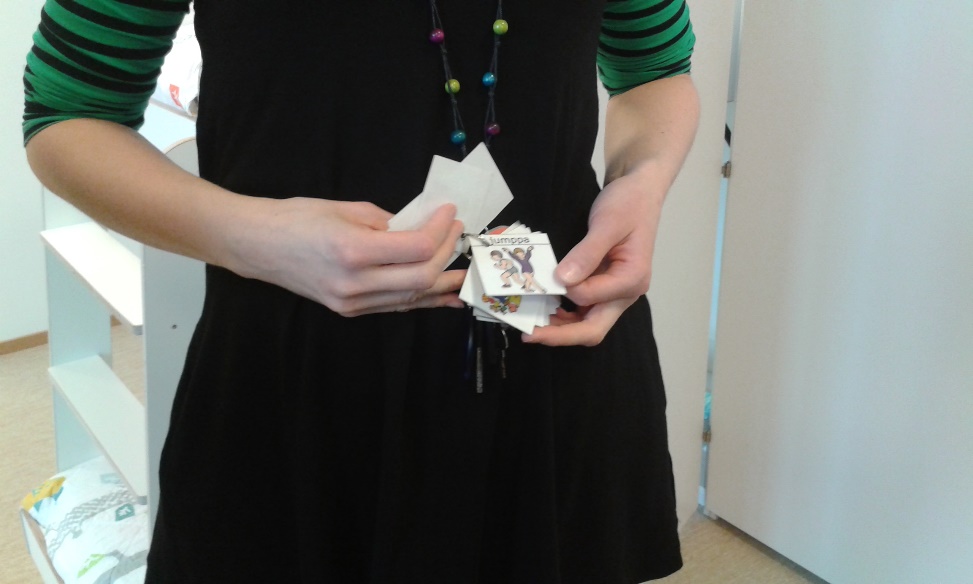 Jak můžete dítě podpořit?

Používejte komunikační kartičky.
Doprovázejte mluvené slovo mimikou/gesty.
Přeformulujte sdělení, pokud se zdá, že dítě nerozumí.
Mluvte o tom co je tady a teď, co dítě obklopuje, co zažívá.
Sdělení opakujte/používejte vždy stejné výrazy.
Dodržujte ustálený režim a zařazujte opakující se činnosti.
Komunikační karty dětem pomohou.
Národní pedagogický institut České republiky
Spolupráce s rodinou
Čtenářský nebo zážitkový deník – příležitost ke spolupráci a komunikaci s rodinou.
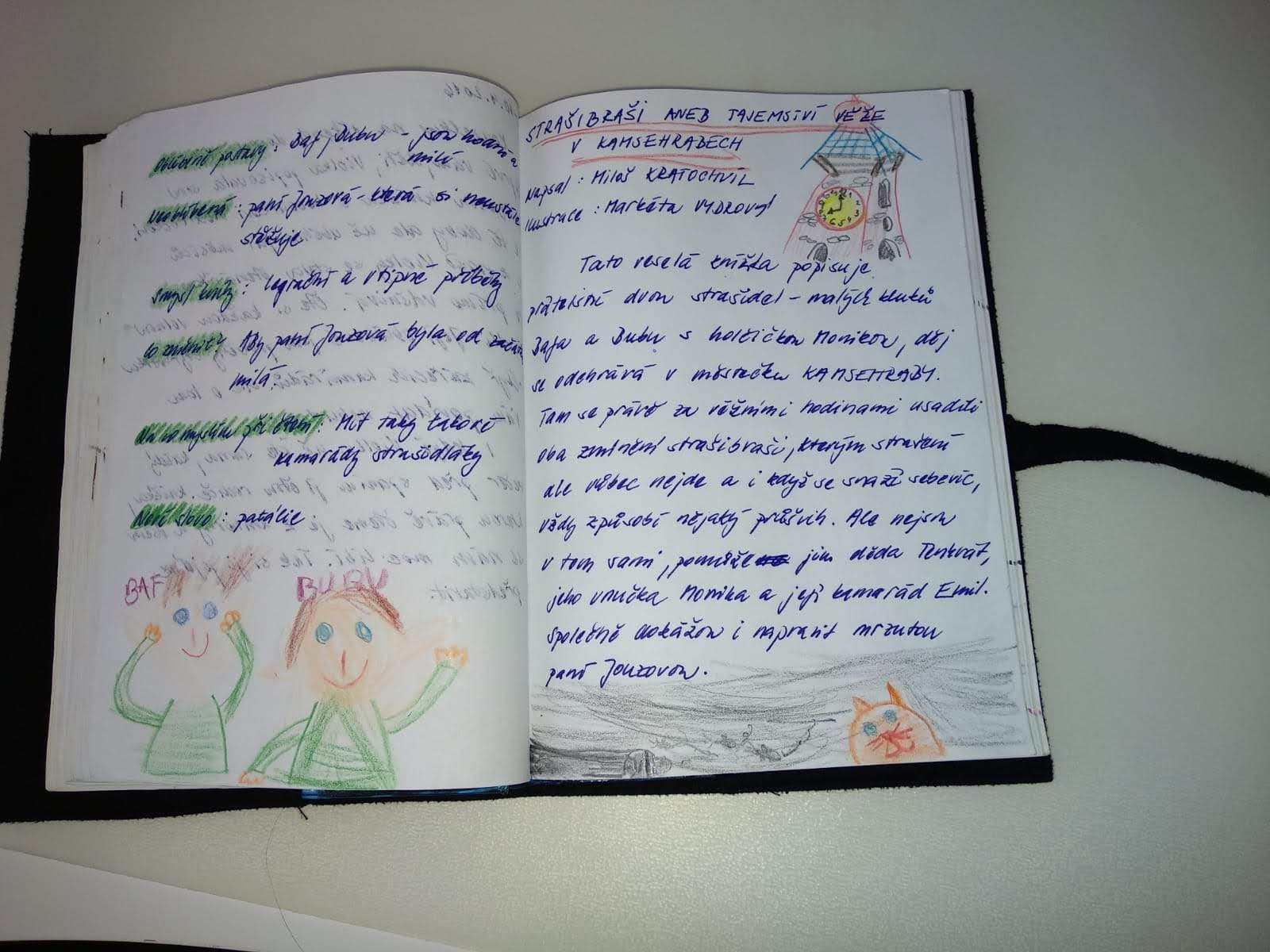 Navázání kontaktu s rodinou.
Celá rodina se učí jazyk. 
Jak může rodič pomoci dítěti ve výuce jazyka.
Přátelské prostředí je cesta k lepšímu se učení jazyka.
Národní pedagogický institut České republiky
Dva základní kameny jazykové podpory(návrh nového systému podpory v povinném vzdělávání)
Kurikulum češtiny jako druhého jazyka
Jednoduchý test pro orientační ověření znalosti českého jazyka a potřeby podpory (v MŠ spíše pedagogická diagnostika)
Národní pedagogický institut České republiky
Cílová skupina
Děti a žáci s odlišným mateřským jazykem (cizinci i čeští občané dlouhodobě pobývající v zahraničí)
Povinné předškolní vzdělávání – 9. ročník ZŠ
Národní pedagogický institut České republiky
Cíle kurikula češtiny jako druhého jazyka (ČDJ)
Sjednotit praxi škol.
Položit základy výuky ČDJ na školách.
Definovat cíle ČDJ, nastavit očekávané výsledky učení. 
Zařadit problematiku do RVP PV, ZV: nebude se zakládat samostatný vzdělávací obor, budou doplněny kapitoly o vzdělávání dětí/žáků se speciálními vzdělávacími potřebami v RVP PV a ZV.
Národní pedagogický institut České republiky
Cíle jednoduchého testu(pedagogické diagnostiky)
orientační ověření řečových dovedností v češtině;
přiznání jazykové podpory;
nulová administrativní zátěž pro školy;
uživatelsky přívětivé, jednoduché vyhodnocení;
může používat široká pedagogická veřejnost.
Národní pedagogický institut České republiky
Harmonogram
leden-březen  2020: připomínkování, zapracování připomínek
duben-květen 2020: pilotáž na školách
červen 2020: finální verze kurikula a testu
červenec 2020 a dále: vytváření metodické podpory
Národní pedagogický institut České republiky
Činnost NIDV pokračující v NPI ČR
Krajská centra podpory NPI ČR (13 pracovišť);
informační, metodický a podpůrný internetový portál cizinci.npicr.cz;
E-poradenství, E-learning pro pedagogické pracovníky;
adaptační koordinátoři do škol; 
překladatelské a tlumočnické služby do škol.

Postupně předpokládáme větší součinnost a provázanost činností.
Národní pedagogický institut České republiky
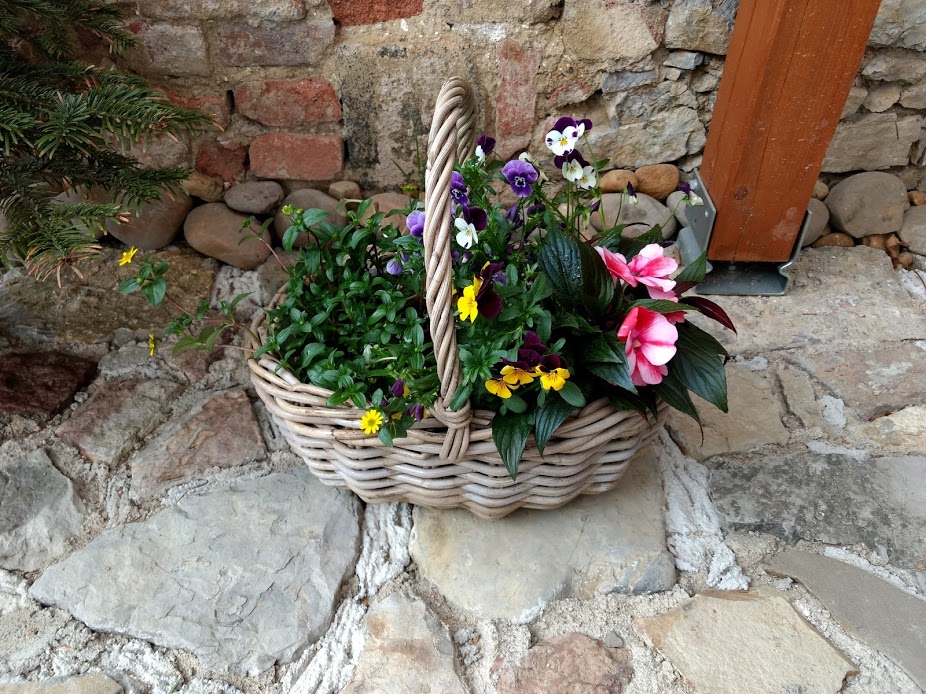 Děkujeme za pozornost
Alice.kourkzi@npicr.cz
Hana.splavcova@npicr.cz
www.npicr.cz
Národní pedagogický institut České republiky